Башкирская игра «Бакыр бүкән»подготовительная группа
Марийская игра «Земля, вода, огонь, воздух”старшая группа
Татарская игра «Түбәтәйле» подготовительная группа
Башкирская игра «Тирмә»старшая группа
Татарская игра «Читәнме, бүзме» старшая группа
Татарская игра «Кәрия-Зәкәрия» подготовительная группа
Каенда карга,                 Җепсез орчык
Имәндә чыпчык,            Чәүкә, чыпчык
Җирдә елан,                    Кара балчык,  
Һавада кош,                     Син кал, бу чык
Бар син дә оч!
СЧИТАЛОЧКИ
ВИДЫ НАРОДНОЙ ИГРЫ
1. Сюжетные: “Куянкай”, “Күрсәт әле үскәнем”,  “Казлар-аккошлар”, “Аю-бүре”,“Чүлмәк сатыш”, “Башмакчы”, “Көн-төн” һ.б.
2. Бессюжетные :“Тирмә”, “Түбәтәйле”, “Зәңгәр чәчәк”, “Буш урын”, “Читәнме, бүзме” һ.б.
«Подвижные игры являются упражнением, готовящим ребенка к жизни» П.Ф. Лесгафта
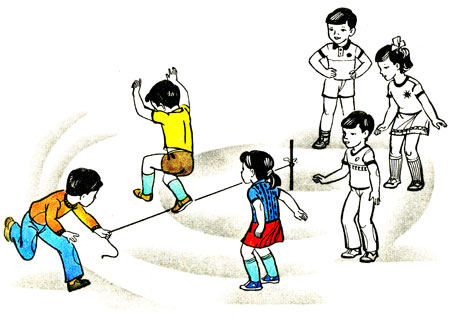 Ожидаемые результаты проекта:
обогащенные знания детей; 
создание системной работы на целый год; 
налаживание взаимоотношений с воспитателями, с родителями;
распространение опыта работы (выступление на педсовете, на метод. объединении).
Используемая литература:
Уйный-уйный үсәбез/ К.В. Закирова. - Казан: Мәгариф, 2005. - 175б.
Детские подвижные игры народов СССР/Сост. А.В. Кенеман; Под ред. Т.И.Осокиной.- М.: Просвещение, 1989,-239
Иң матур сүз: Хрестоматия. – Казан: Мәгариф, 2000. – 335б. 
Дошкольная педагогика, август 2011г.